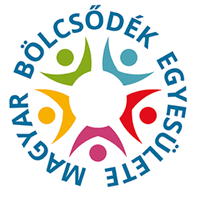 Magyar Bölcsődék Egyesülete – módszertani szervezet,szakértői tevékenység
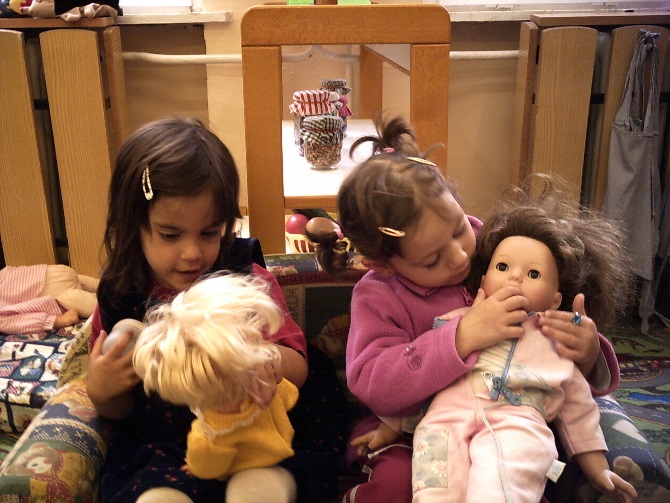 2017.04.04.
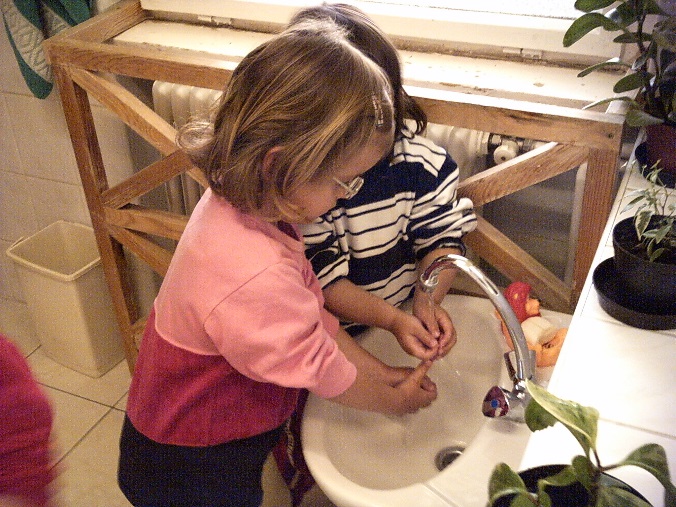 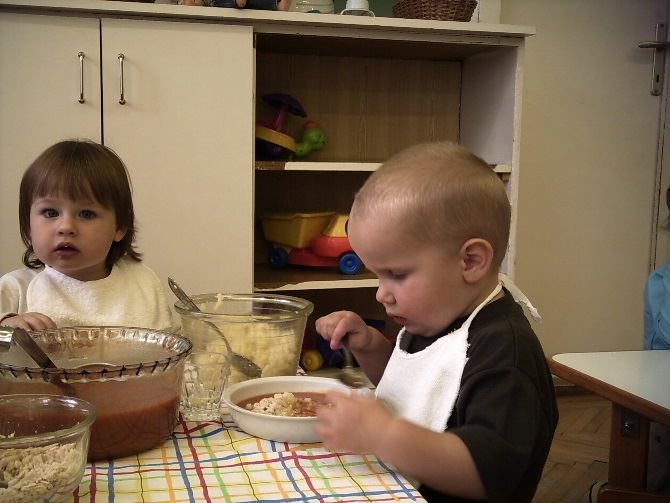 [Speaker Notes: Ez a sablon használható kezdőfájlként egy projekt mérföldköveivel kapcsolatos friss információk közlésére.

Szakaszok
A jobb gombbal a diákra kattintva szakaszokat vehet fel. A szakaszok segítséget nyújtanak a diák rendszerezéséhez vagy több szerző esetén az együttműködéshez.

Jegyzetek
A Jegyzetek szakaszba előadói jegyzeteket írhat, vagy további információkat adhat meg a közönség részére. Ezeket a jegyzeteket az előadás folyamán a Bemutatónézetek lapon tekintheti meg. 
Tartsa szem előtt a betűméretet (fontos a kisegítő lehetőségek, a láthatóság, a videoklip-rögzítés és az online hasznosítás szempontjából)

Összehangolt színek 
Különösen ügyeljen a grafikonokra, a diagramokra és a szövegdobozokra. 
Vegye figyelembe, hogy a résztvevők a bemutatót fekete-fehér vagy szürkeárnyalatos formátumban nyomtatják ki. Nyomtasson egy tesztlapot, és ellenőrizze, hogy a színértékek hatásosak-e, ha a bemutatót fekete-fehér és szürkeárnyalatos formátumban nyomtatják ki.

Ábrák, táblázatok és grafikonok
Ügyeljen az egyszerűségre: ha csak lehet, használjon egységes, a figyelmet nem elterelő stílusokat és színeket.
Lássa el felirattal az összes grafikont és táblázatot.]
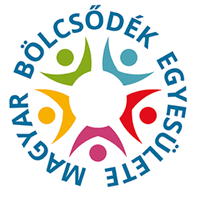 Szakmai ellenőrzés folyamatának ábrázolása
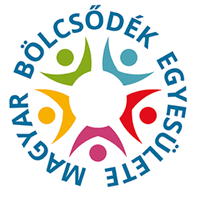 Szakmai program véleményezésének folyamata
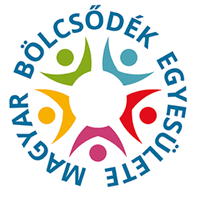 Ütemterv
[Speaker Notes: A következő diák néhány ütemtervpéldát jelenítenek meg SmartArt-ábrák segítségével.
A projektütemtervben világosan jelölje meg a mérföldköveket, a fontos dátumokat, valamint azt a pontot, ahol a projekt éppen tart.]
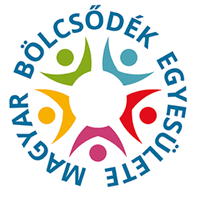 Szakértői feljegyzések ellenjegyzése
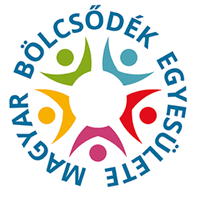 Ellenőrzések során hangsúlyos
[Speaker Notes: A következő diák néhány ütemtervpéldát jelenítenek meg SmartArt-ábrák segítségével.
A projektütemtervben világosan jelölje meg a mérföldköveket, a fontos dátumokat, valamint azt a pontot, ahol a projekt éppen tart.]
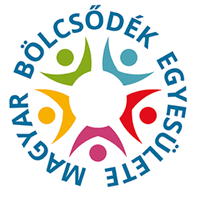 Feljegyzések formai megjelenése-	Times New Roman betűtípus -	12-es betűnagyság-	Sorkizárt-	3 cm-es margó jobbról, balról, alul, felül-	Szimpla sortáv-	Tapasztalt  nem jó gyakorlatot vagy helytelen megvalósítást aláhúzással jelöljük-	Alcímek kiemelése dőlt betűvel történik-	Főcímek nagybetűvel-	Félkövér kijelöléssel a hangsúlyos javaslatok szerepelnek-	Feljegyzés első oldalán a hivatkozott jogszabályokat szükséges kiegészíteni, ha a dokumentum más jogszabály	a vonatkozó utalást tartalmaz-	Összegzésben a feljegyzésben már szereplő javaslatokat nem szükséges újra felsorolni
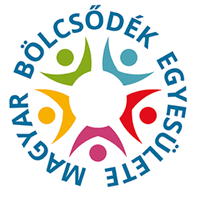 Köszönöm a figyelmet!mbemodszertana@gmail.comwww.magyarbolcsodek.hu
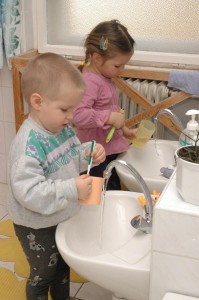 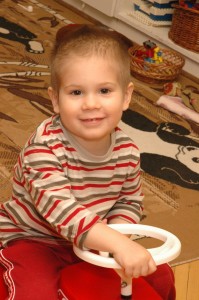 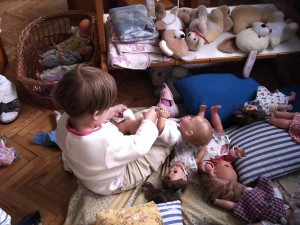